Использование данных электронного мониторинга для анализа инновационной деятельности образовательных организаций
Трушкина Л.В., методист МБОУ ДПО «НМЦ», г. Кемерово
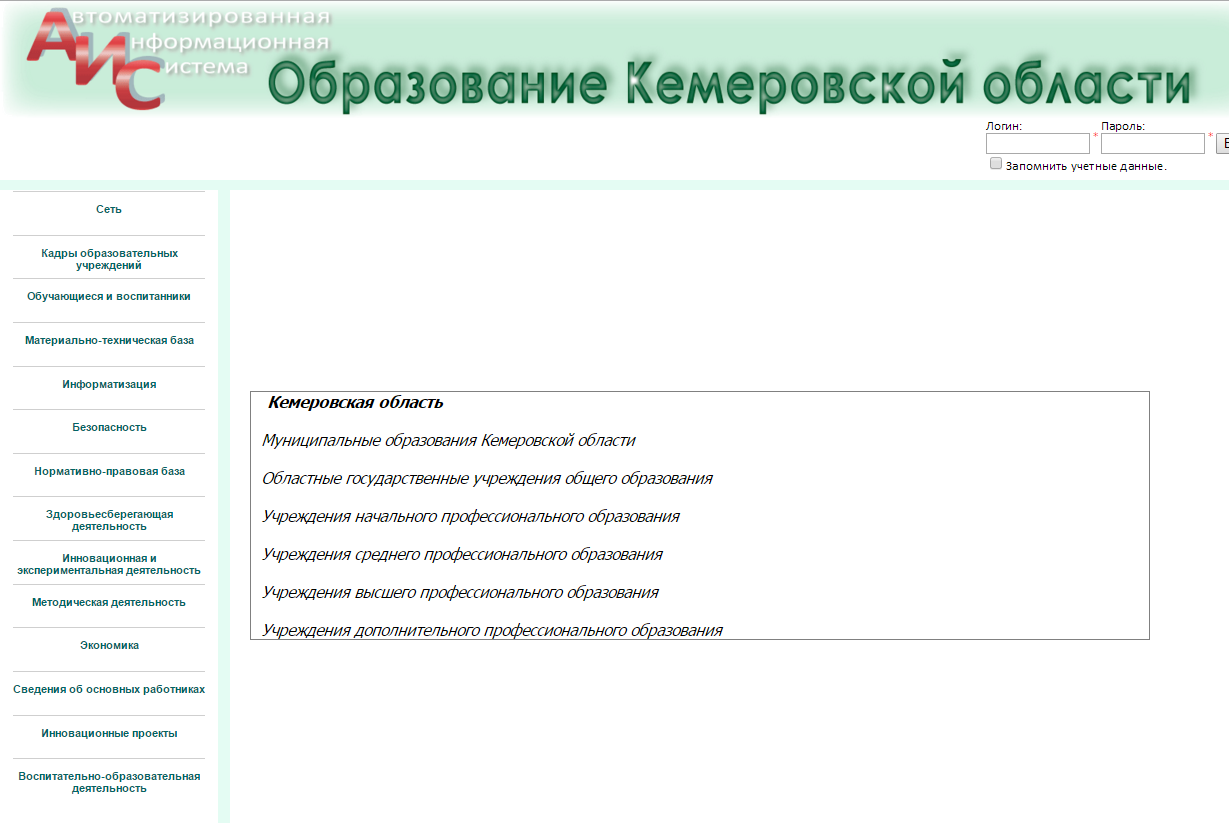 Инновационная 
и экспериментальная деятельность
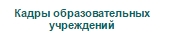 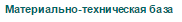 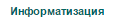 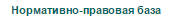 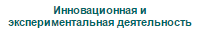 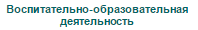 Блок 
«Инновационная и экспериментальная деятельность»
количество инноваций по направлениям;
характеристики инноваций;
партнерские отношения по выполнению инновационных разработок;
факторы, препятствующие 
   инновационной деятельности.
Инновационная деятельность 
образовательных организаций
г. Кемерово
Показатели для построения рейтинга «Материальные условия ОО»
Показатели для построения рейтинга «Материальные условия ОО»
80%
20%
60%
100%
40%
0
12,5%
12,5%
16,67%
25,0% ОО
33,33% ОО
Показатели для формирования рейтинга 
по кадровым условиям
высшее образование;
высшая квалификационная категория;
действующий документ о повышении квалификации.
1,25
2,25
1,5
1,75
2,0
2,5
Показатели для формирования рейтинга 
«Обобщение педагогического опыта»
Доли педагогов:

участников конкурсов профессионального мастерства;
участников конференций по профилю деятельности;
участников выставок по профилю деятельности;
имеющих опубликованные статьи по профилю деятельности.
Распределение ООО (реализующих инновации и имеющих статус
 инновационных площадок) по условным группам по показателю 
«Обобщение педагогического опыта»
0,25
1,0
1,25
0,5
0,75
0
0
Кадровый потенциал
1    2     3     4     5      6     7     8     9    10   11    12   13   14   15
1    2     3     4     5      6     7     8     9    10   11    12   13   14   15
Определение эффективности инновационной деятельности
1,0
0,83
0,80
0,7
1        2        3         4         5        6        7         8        9        10
Выводы:

по показателям «Кадровый потенциал», «Материальные современные условия», «Обобщение педагогического опыта» среди ООО, реализующих инновации, есть потенциальные претенденты на статус инновационных площадок;
кадровый потенциал и материальные условия, недостаток которых чаще всего был указан образовательными организациями как препятствие  инновационной деятельности, не всегда являются факторами ее результативности;
ОО с высоким кадровым потенциалом и хорошими материальными условиями часто осуществляют инновационную деятельность не эффективно;
данные электронного мониторинга  АИС «Образование Кемеровской области» можно использовать для анализа инновационной деятельности.
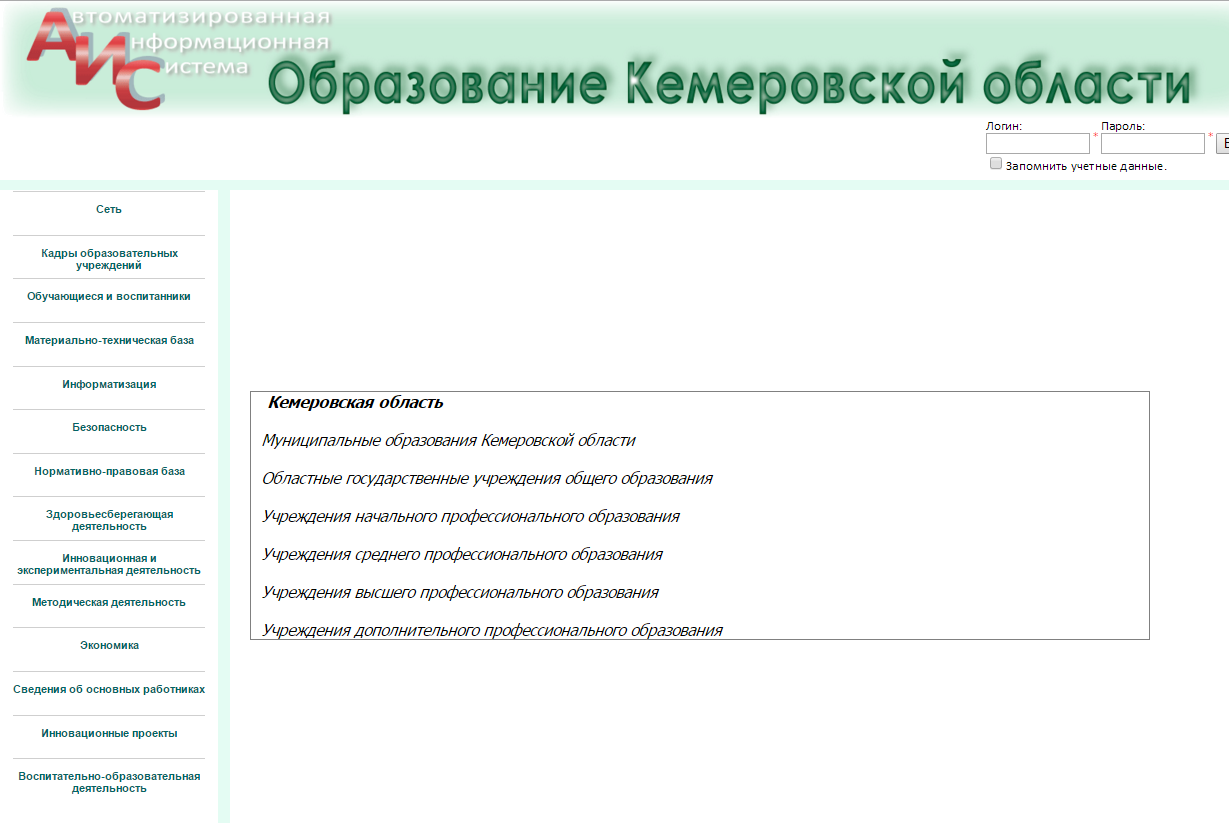 Спасибо за внимание!